Time of Death
Objectives: Differentiate between, meaning manner and cause of death
Meaning of Death
End of life
“irreversible cessation of circulation of blood”
Brain activity stopped
Objectives: Differentiate between, meaning manner and cause of death
Manner of Death:  Means by which they died
Natural
Accidental
Suicidal
Homicidal 
Undetermined
Objectives: Differentiate between, meaning manner and cause of death
Cause of Death:  Reason they died
Ex. Natural
Ex. Homicide/Suicide
Heart attack 
Stroke
Respiratory failure
Hanging 
Drowning
Asphyxiation
Poison
Objectives: Differentiate between, meaning manner and cause of death
Gunshot wound



Stippling (powder burns) indicating gun was a few inches away 
Starring indicating barrel touching skin
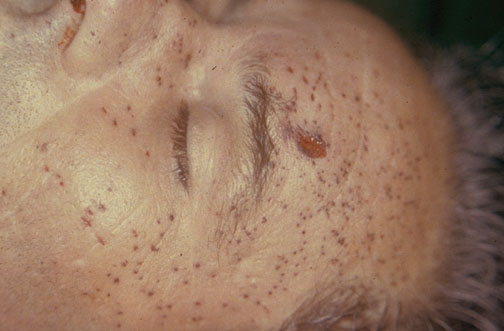 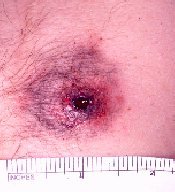 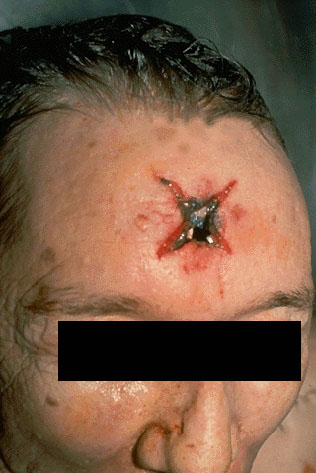 Objectives: Differentiate between, meaning manner and cause of death
Strangulation
Petechial hemorrhage as a result of strangulation
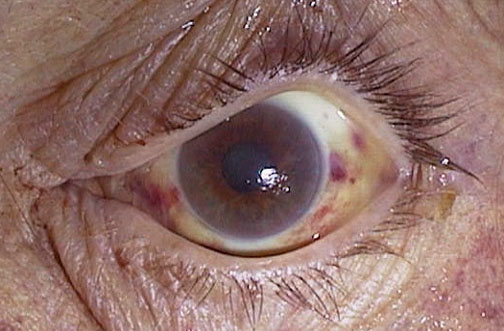 Objectives: Differentiate between, meaning manner and cause of death
Mechanism of death: is the specific change in the body that brought about the end of life
 
 Cause                       Mechanism
Shooting			Loss of blood
Objectives: Determine time of death using rigor mortis
Time of Death:  When they died
Examples:
Livor Mortis
Rigor Mortis
Algor Mortis
Stomach and intestinal contents
Changes of the eye
Stages of decomposition
Insects (forensic entomology)
Objectives: Determine time of death using rigor mortis
Factors affecting Livor Mortis
Hot day/area– blood pools faster
Cool day/area: slower process
Objectives: Determine time of death using rigor mortis
Rigor Mortis: stiffening of skeletal muscles after death
Cause: no oxygen to cells  calcium buildup  muscle fibers remain contracted
Starts 1-2 hrs. after death
Starts at head  legs
12 hrs: most rigid
Stiffness disappears after 24-48 hrs.
Objectives: Determine time of death using rigor mortis
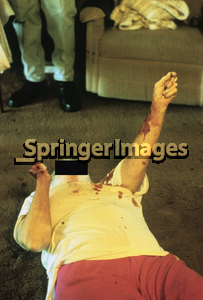 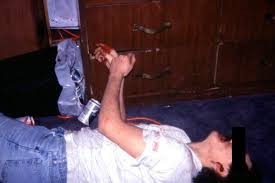 Objectives: Determine time of death using rigor mortis
Factors affecting rigor mortis:
Ambient temperature
Person’s weight
Type of clothing
Illness
Level of physical activity shortly before death
Sun exposure
Objectives: Determine time of death using rigor mortis
Livor Mortis: pooling of blood in tissues after death (lividity)
Can determine if body was moved
Begins 1-2 hrs. after death
2-8 hrs.: color disappears when skin is pressed
>8 hrs.:  permanent discoloration
Objectives: Determine time of death using rigor mortis
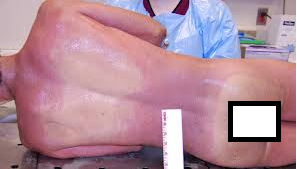 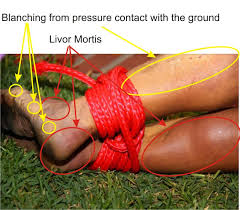 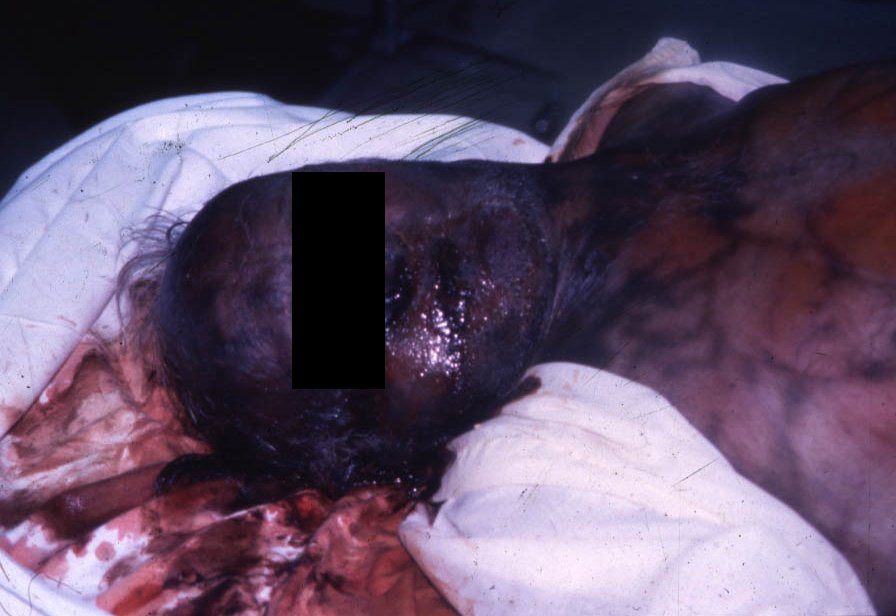 Objectives: Determine time of death using algor and rigor mortis
Algor Mortis:  cooling of body after death
Temperature loss in a corpse
Thermometer inserted in liver
1 hr. after death: cools 1.4°F per hour
After 1st 12 hrs: cools 0.7°F per hour until it reaches surrounding temp.
Objectives: Determine time of death using algor and rigor mortis
Factors affecting algor mortis:
Cooler environment – lose heat faster
Windy – fast heat loss
Excess body fat – slows heat loss
Clothing – slows heat loss

Rule of thumb: 1°F per hour
Objectives: Determine time of death using algor and rigor mortis
Stomach and Intestinal Contents
0-2 hours after last meal: undigested stomach contents present
4-6 hours after meal: stomach empty, food in S.I.
12+ hours after meal: S.I. empty, wastes in L.I.
Objectives: Determine time of death using algor and rigor mortis
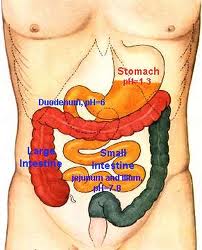 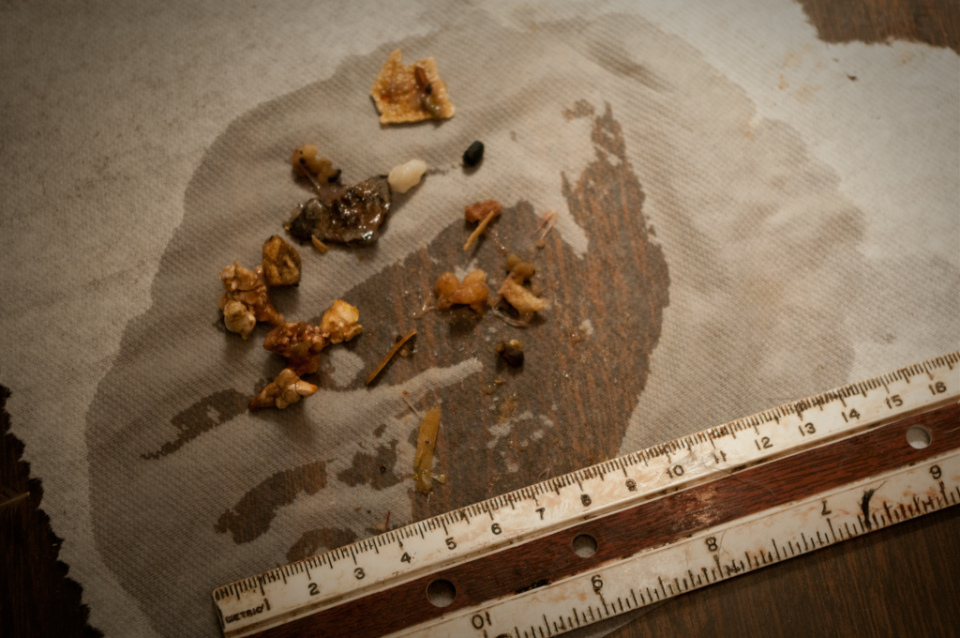 Objectives: Determine time of death using algor and rigor mortis
Eye after death
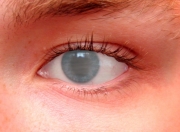 Thin film on eye surface:
2-3 hours (eyes open)
24 hours (eyes closed)
Autopsy Report
What does post-mortem mean?
Underline information pertaining to the cause, mechanism and manner of death.
Circle information that can be used to help determine time of death.
Body Farm
https://www.youtube.com/watch?v=GCyiczAcRBY
Objectives: Determine time of death using insects (etymology)
Forensic Entymology: study of insects in criminal investigations
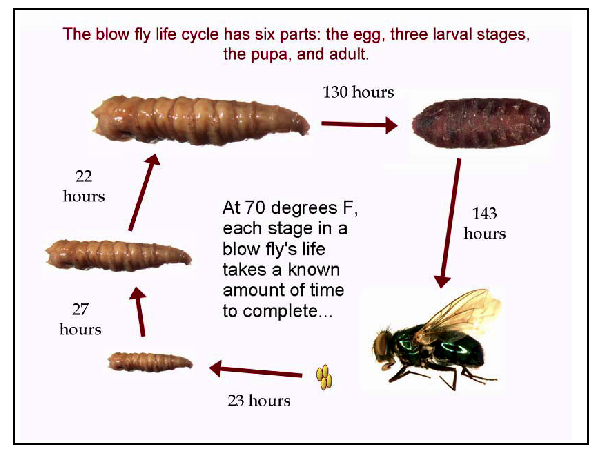 Flies and maggots also provide an approximate time of death, very useful for cases where the body has been long dead. 
Only certain insects will feed and lay eggs on a dead corpse and forensic entomologists study these insects, their larvae cycles and thereafter can determine whether a body has been dead for just one day or up to 3 or 4 weeks.
Time	Physical Appearance of Body	Insects Present at that Stage
0-3 days	 
	Proteins and carbohydrates in the 				Blowflies e.g. Bluebottle flies, Syrphidae flies 		 deceased body begin to break down. 4-7 days	
	Body is starting to decay and causes the 	 	Fly larvae and beetle e.g. Rove Beetles 	abdomen to inflate because of the gases	inside. 

8-18 days 	
	Decay is well and truly setting in; the  			 Ants, cockroaches, beetles and flies 	
abdomen wall begins to break down.19-30 days	
	The decaying body enters a stage know 			Beetles and mites e.g. Springtail beetle, Acari, 	as 'post-decay'; in wet, humid conditions, 	Nematocera (present only during the winter months), 	the body is sticky and wet; in hot dry 		Brachycera   	conditions, the body is dried out  . 

31 and over days	The bones, skin and hair that remain no 	longer give off a powerful stench and smell 	just like the soil surrounding it.
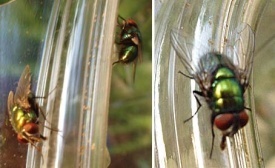 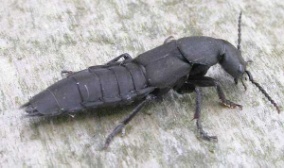 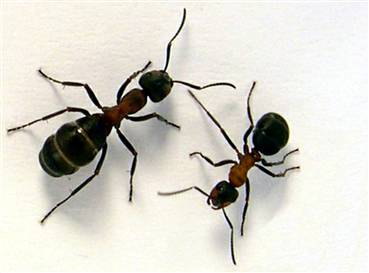 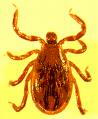 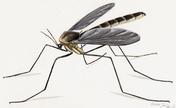 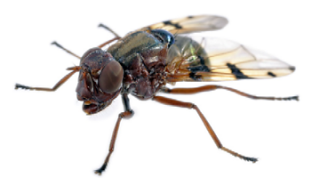 Objectives: Determine time of death using insects (etymology)
Stages of Decomposition
0-2 Days:
Green, purplish stains
Skin: marbled appearance
Face discolored
Flies lay eggs on corpse
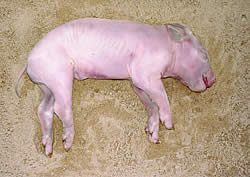 Objectives: Determine time of death using insects (etymology)
4 Days:
Skin blisters
Abdomen swells (CO2 gas released by bacteria in intestines)
Maggots on corpse
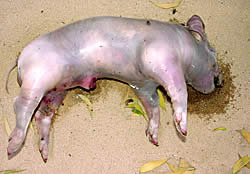 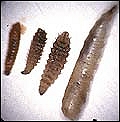 Objectives: Determine time of death using insects (etymology)
6-10 Days:
Corpse bloats with CO2, chest and abdomen burst and collapse
Fluids leaks from body openings
Eyeballs and other tissues liquify
Skin sloughs off
More eggs, maggots, flies, beetles
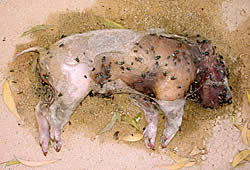 Objectives: Determine time of death using insects (etymology)
10-20 Days:
Bloated body collapses
Flattened body, creamy flesh
Strong smell of decay
Fluids drain and seep
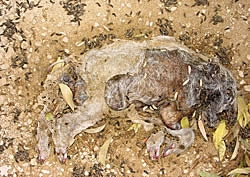 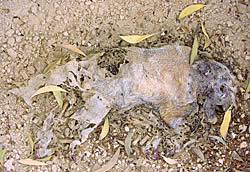 50-365 Days:
Body dry; decays slowly
Hair disappears, leaving bones
Objectives: Determine time of death using insects (etymology)
Time lapse video of pig decaying
http://www.youtube.com/watch?v=yN8S6viF3Lw